Rostliny
Dělení podle využití
Užitkové rostliny – ovoce, zelenina   vitamíny, minerály
Ovoce - plody
Zelenina - druhy
malvice
peckovice
bobule
listová
plodová
košťálová
cibulová
kořenová
Základní dělení
Užitkové
Okrasné
Léčivé
Jedovaté
Chráněné
Úkol: Roztřiď zeleninu podle druhu
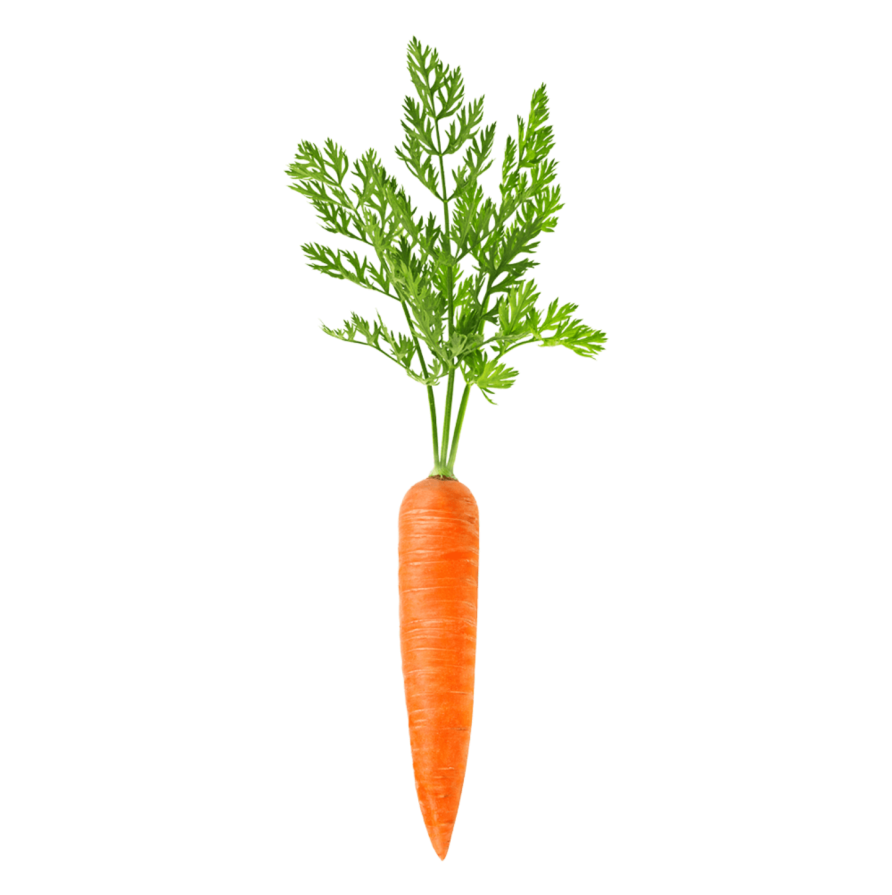 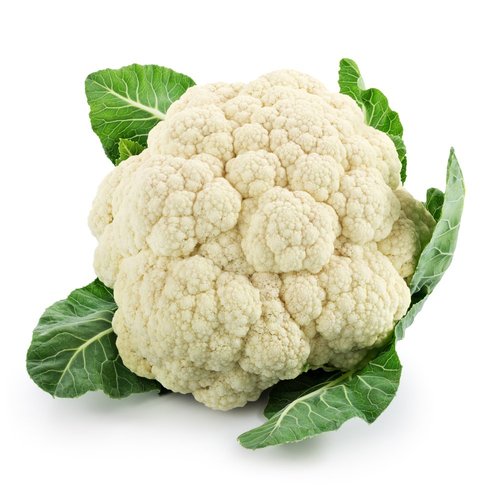 listová
plodová
košťálová
cibulová
kořenová
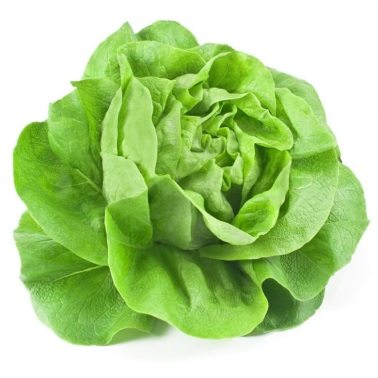 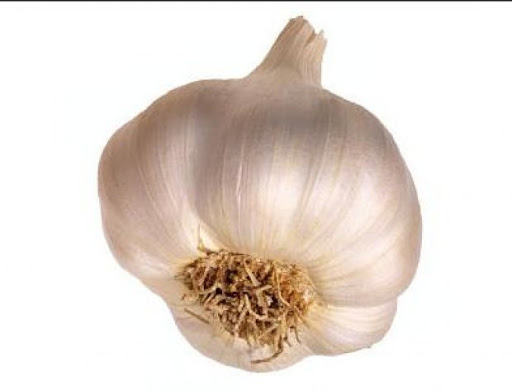 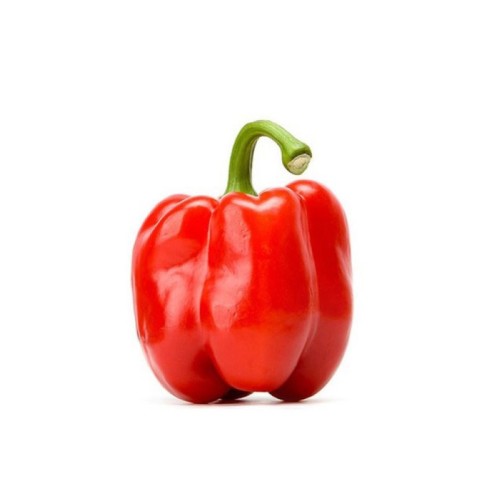 Řešení
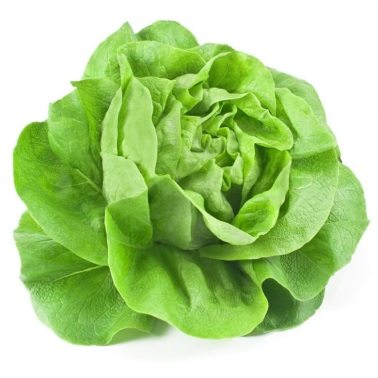 listová
plodová
košťálová
cibulová
kořenová
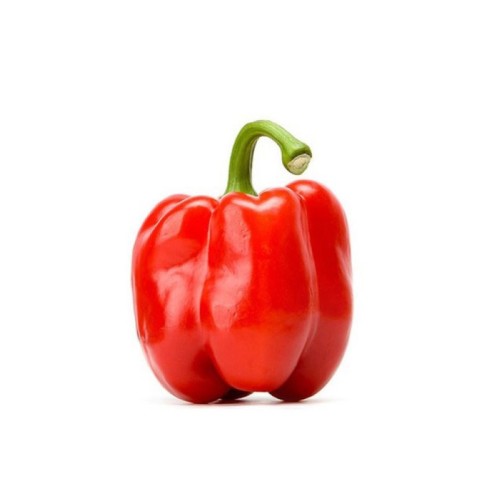 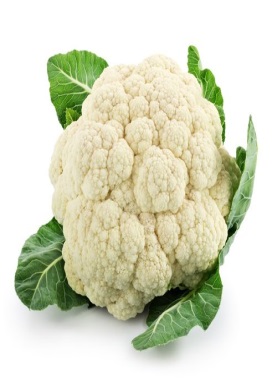 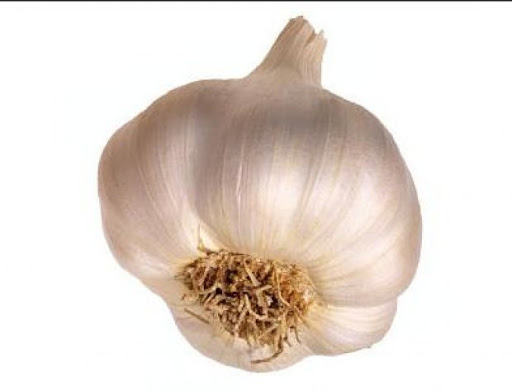 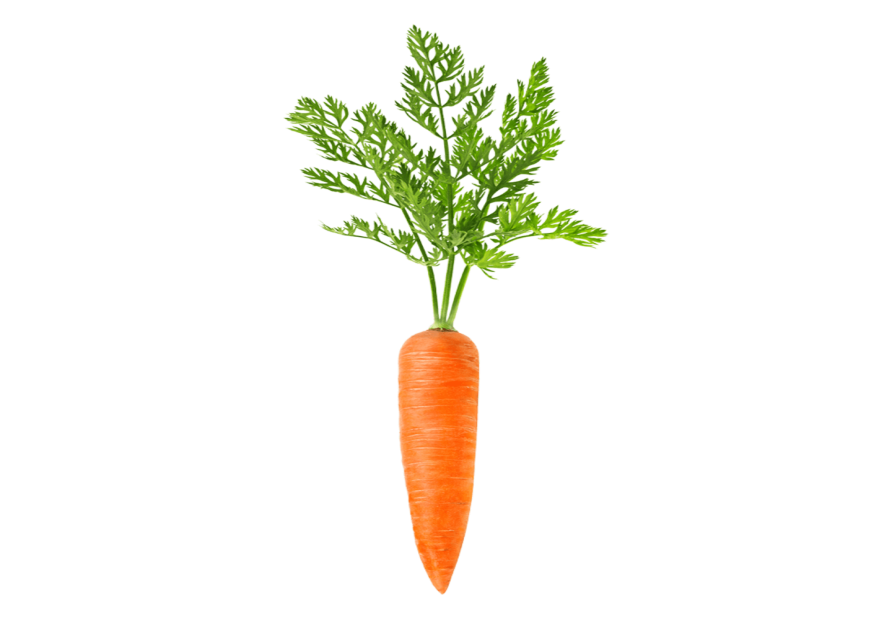 Malvice, peckovice, bobule
malvice	  peckovice       bobule
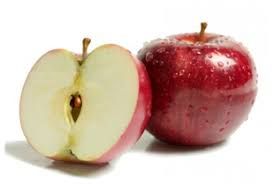 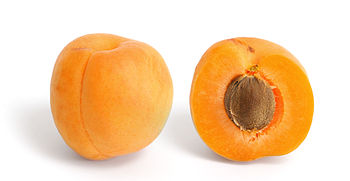 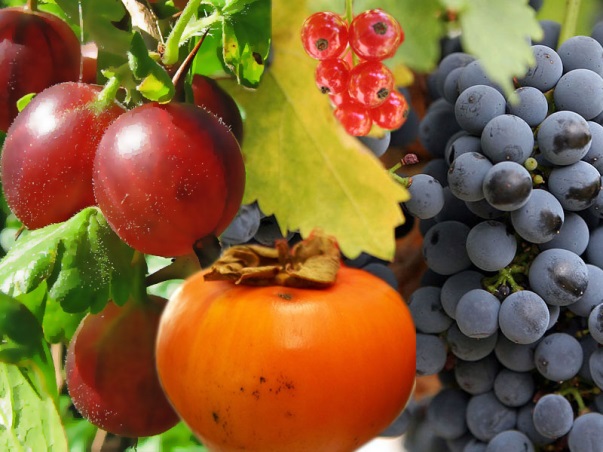 Užitkové: hospodářské plodiny – obilniny, luskoviny, okopaniny, pícniny
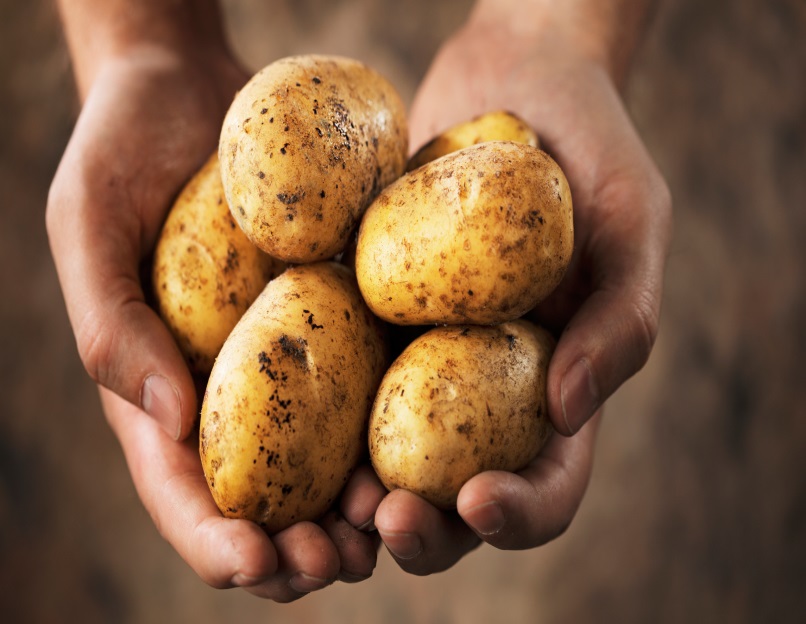 okopaniny
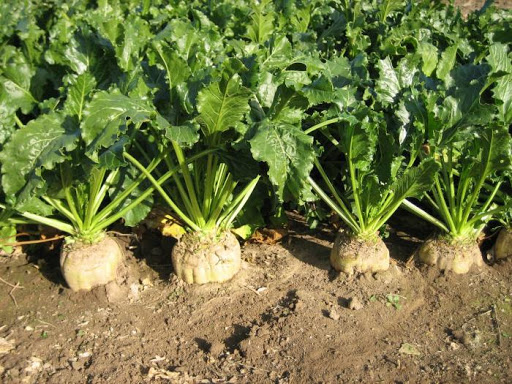 luskoviny
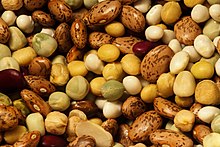 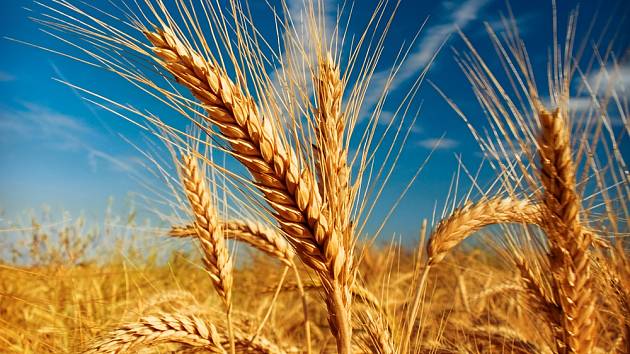 obilniny
Pícniny – krmení pro zvířata
jílek          jelel               lipnice            vojtěška
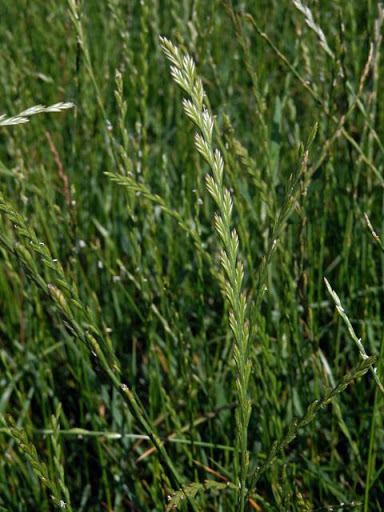 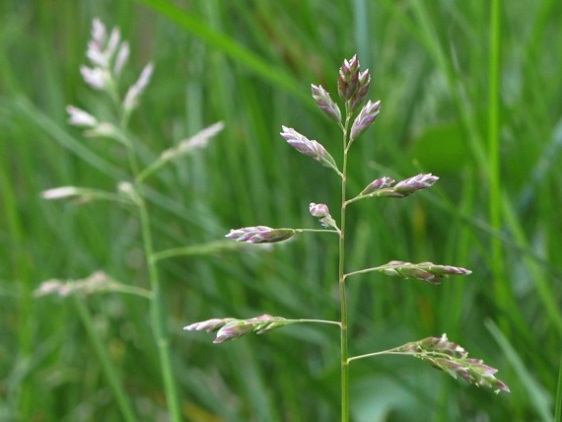 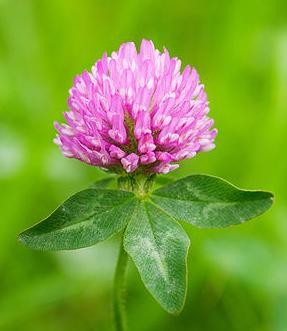 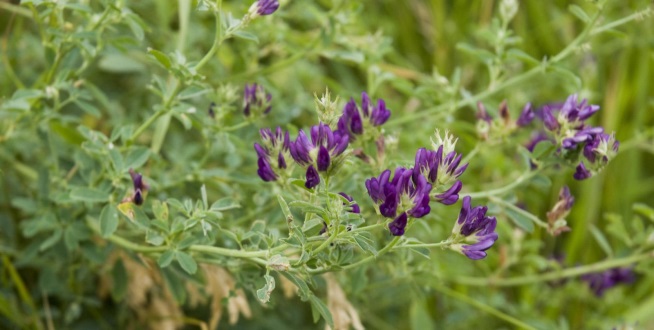 Okrasné rostliny - ?
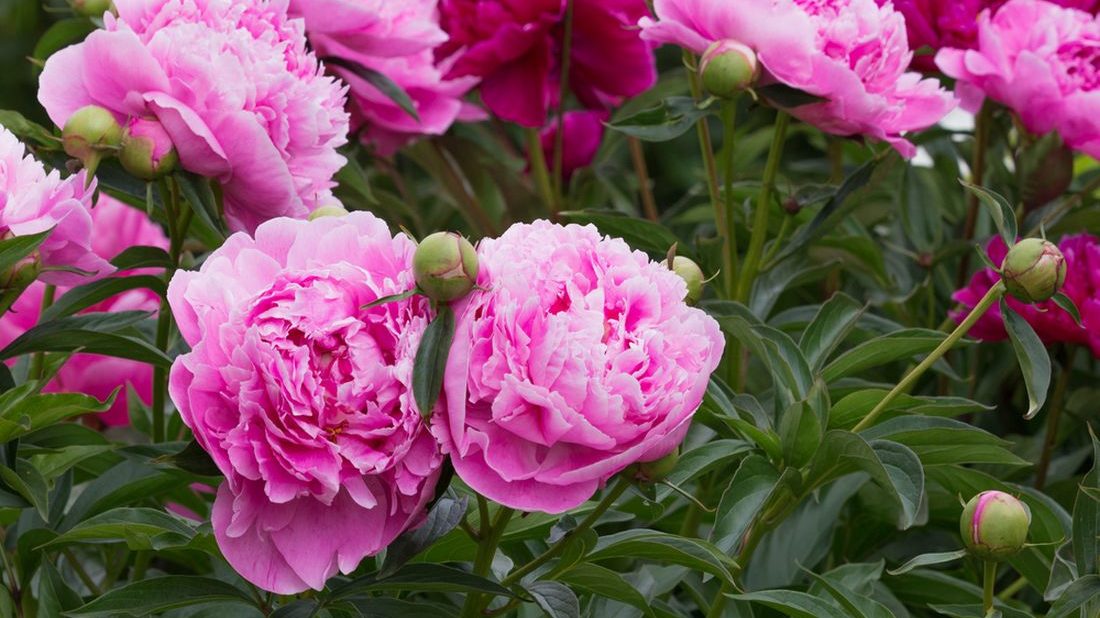 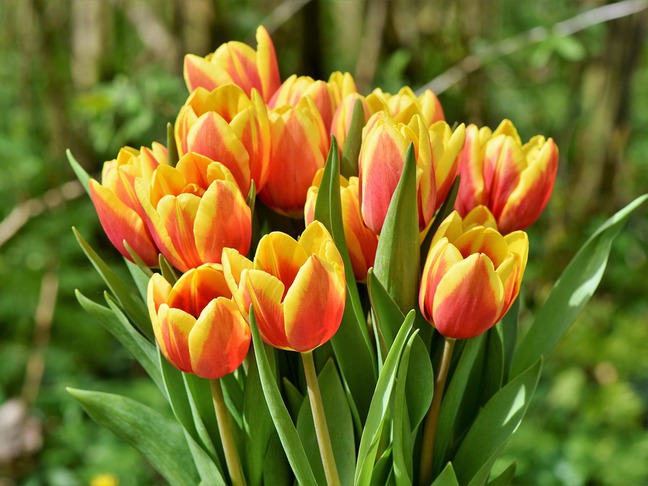 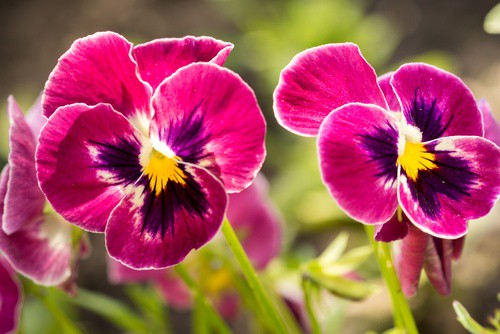 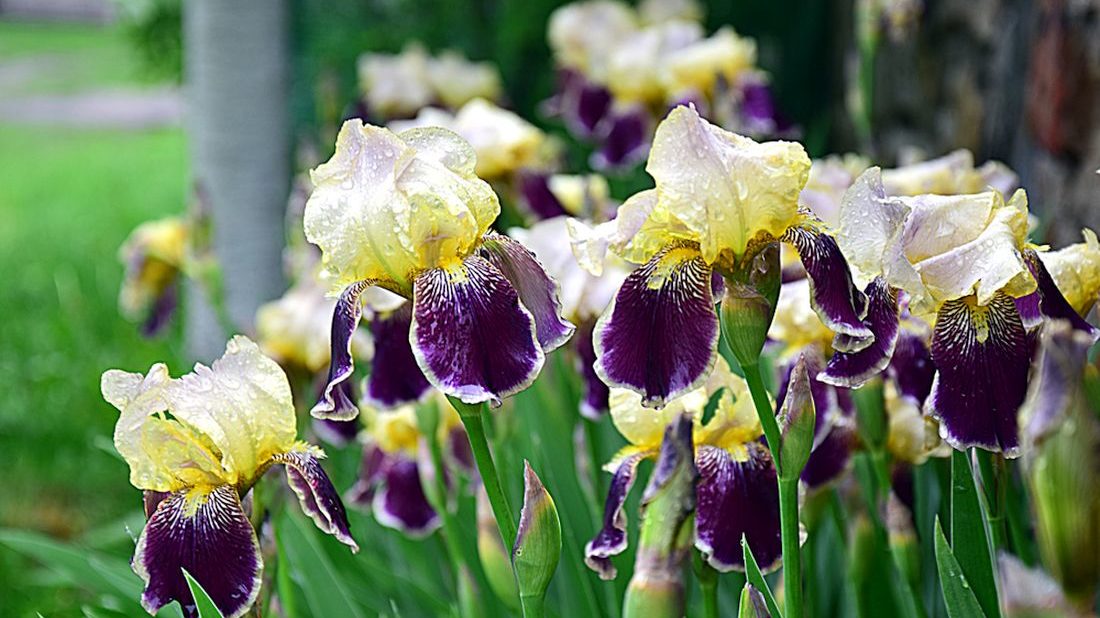 Léčivé rostliny –účinné a hojivé látky
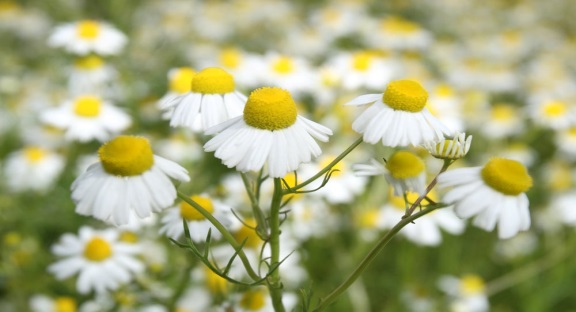 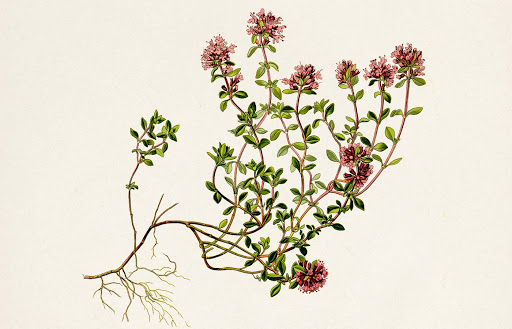 heřmánek      
mateřídouška
lípa
jitrocel
růže šípková
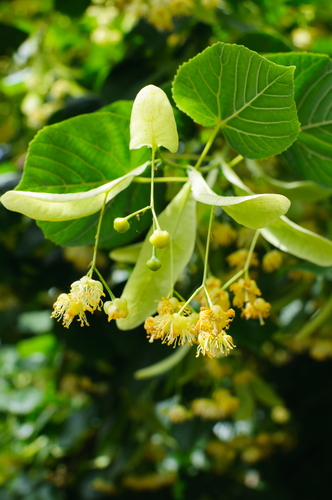 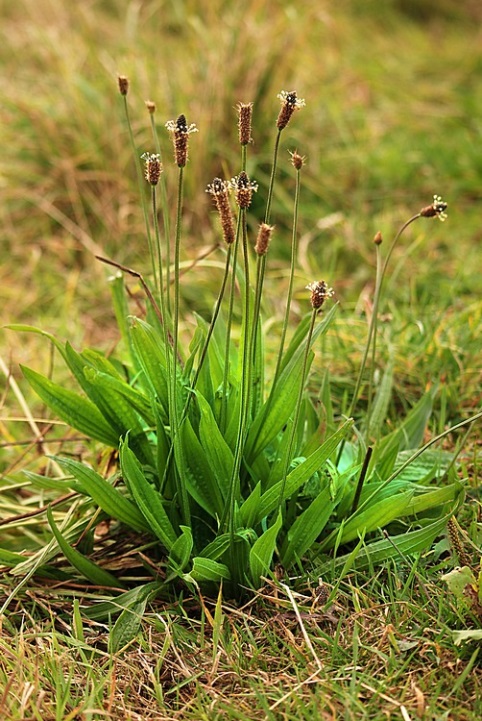 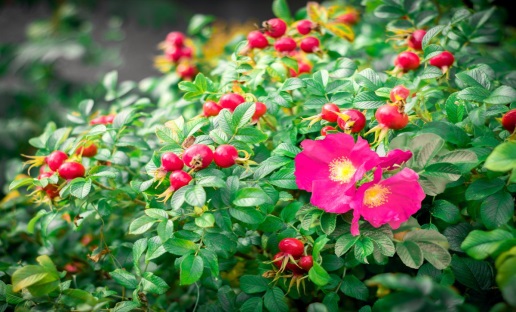 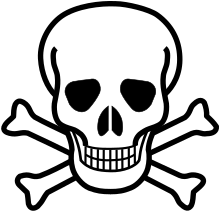 Jedovaté rostliny
Rulík zlomocný
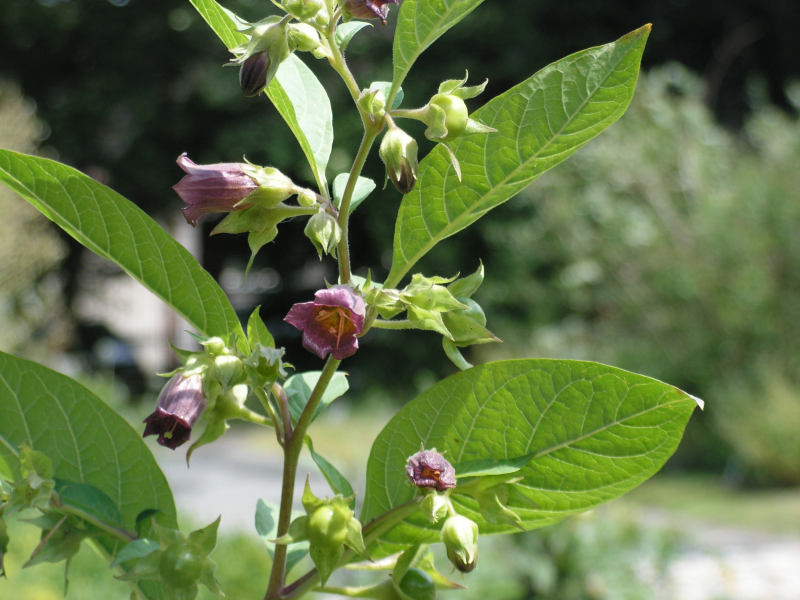 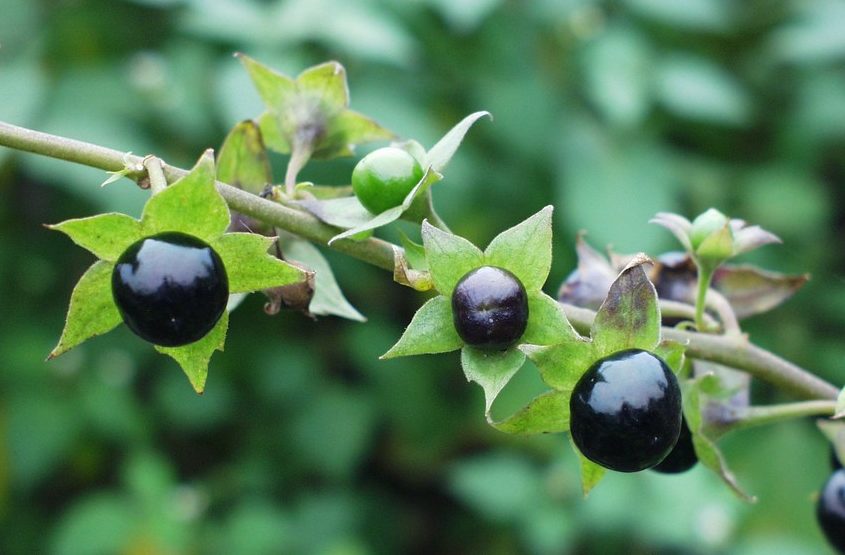 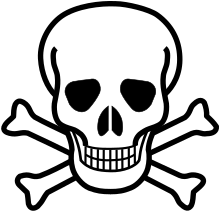 Jedovaté rostliny
Vraní oko čtyřlisté
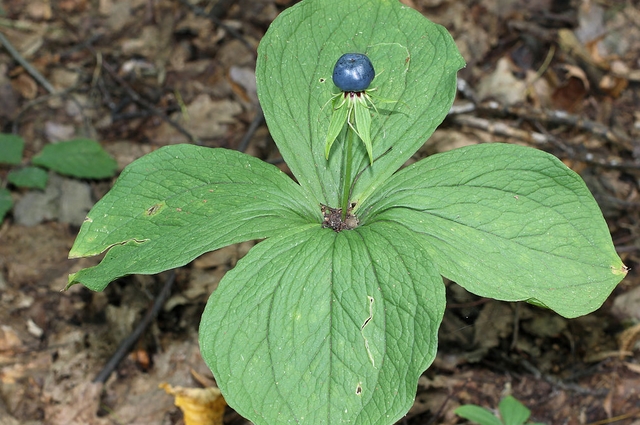 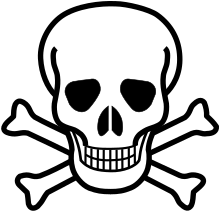 Jedovaté rostliny
Durman obecný
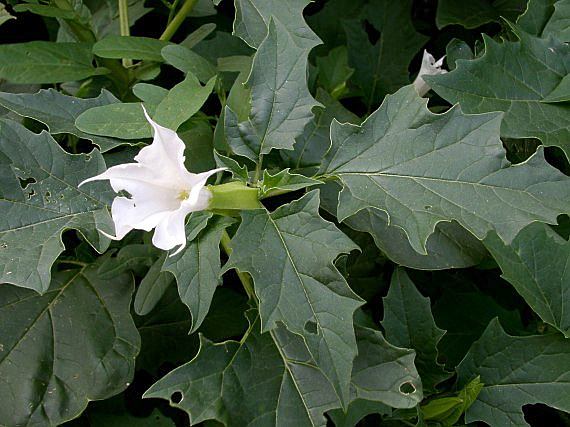 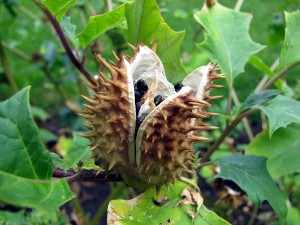 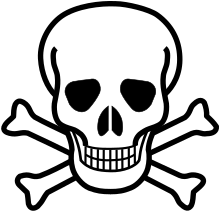 Jedovaté rostliny
Konvalinka vonná s plody
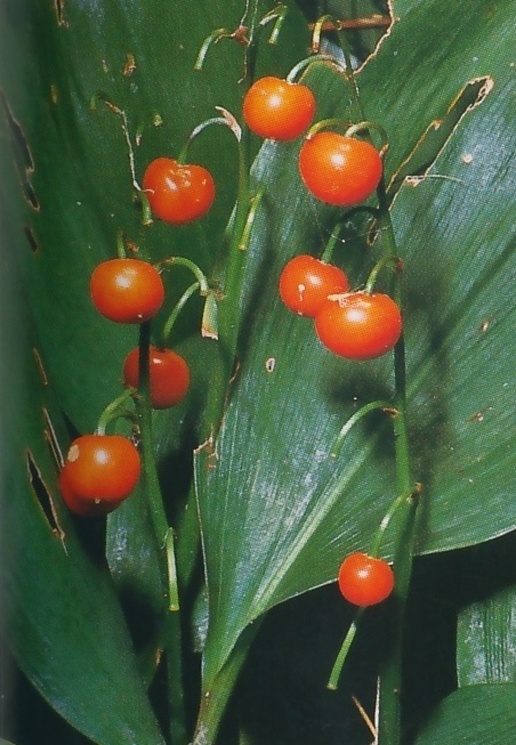 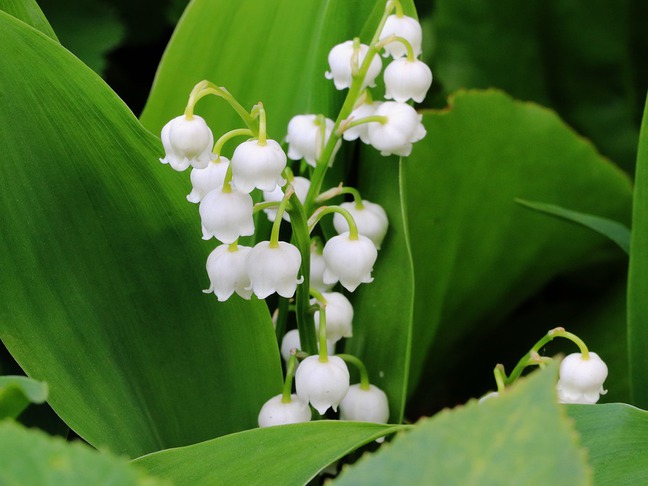 Chráněné rostliny
Leknín
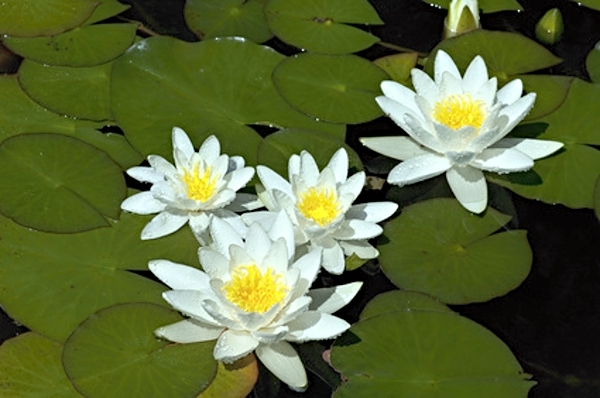 Chráněné rostliny
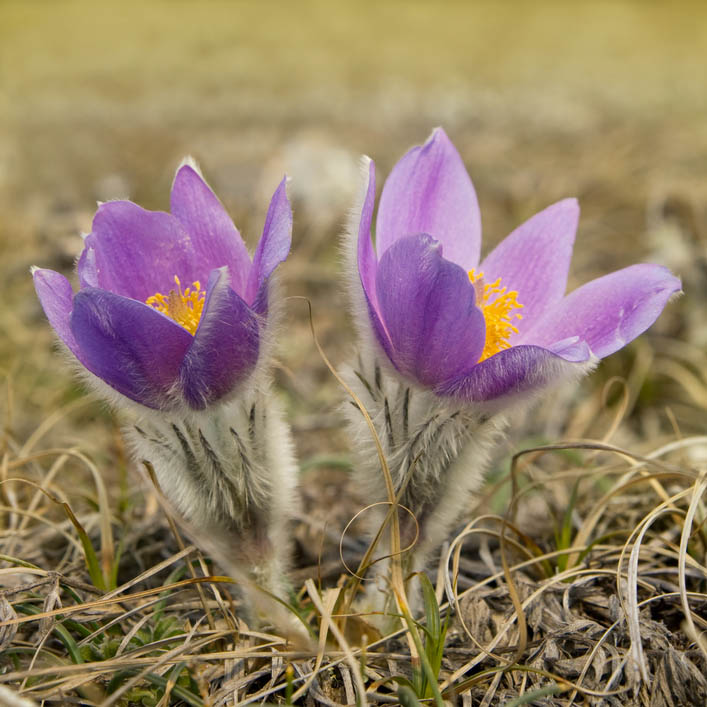 koniklec
Chráněné rostliny
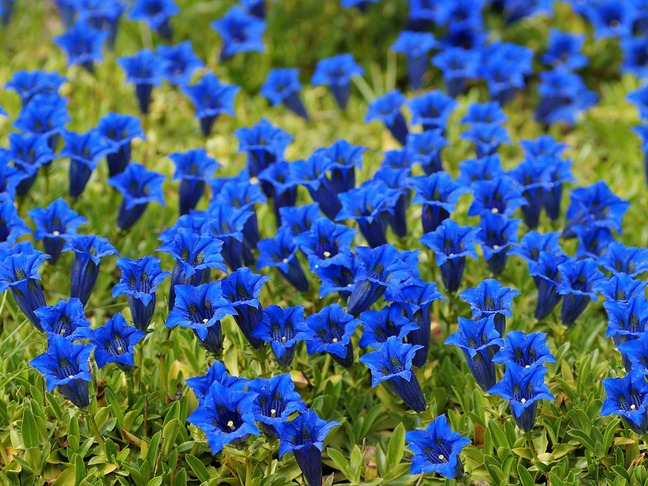 Hořec
Chráněné rostliny
Lilie
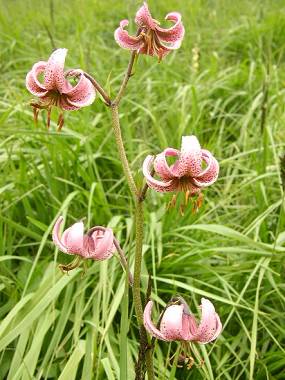